Universidad Autónoma del Estado de Hidalgo
Taller de inducción a la vida universitaria 
Julio - diciembre 2020
CENTRO LATINOAMERICANO DE EDUCACIÓN MEDICA POR SIMULACIÓN
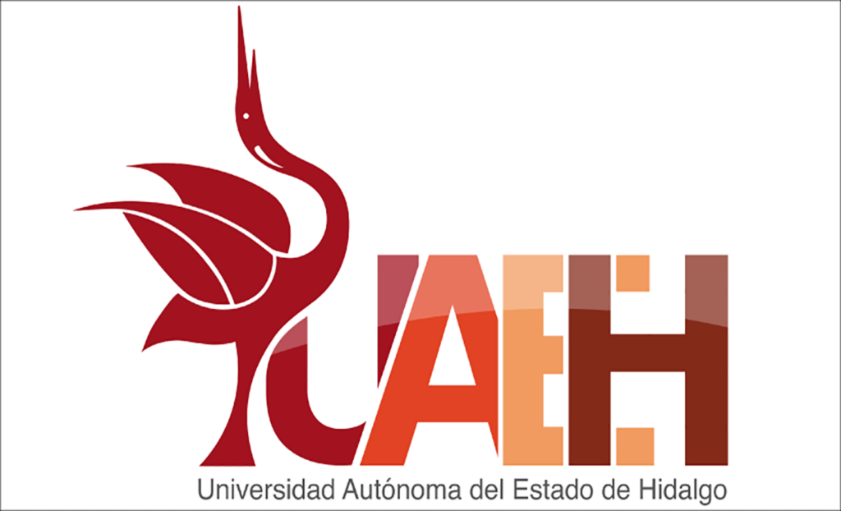 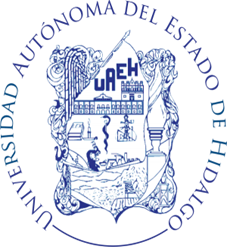 CLEMPS
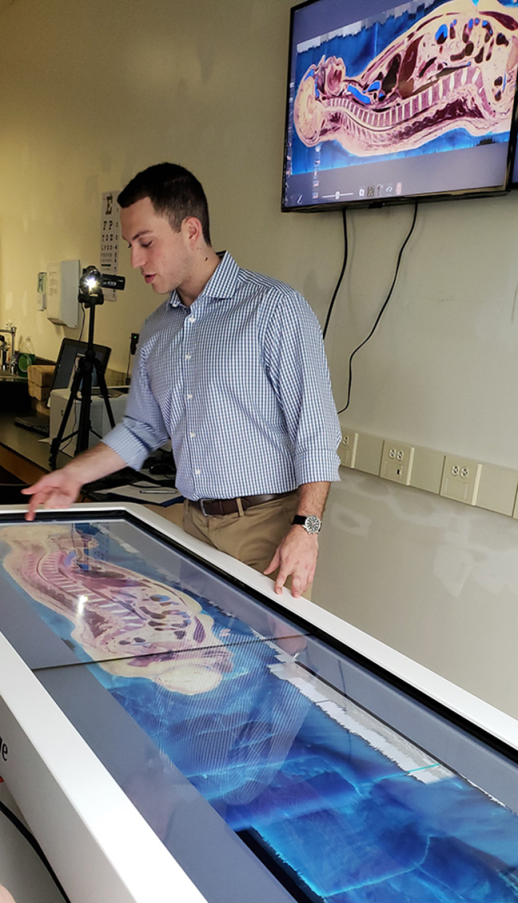 Centro Latinoamericano de Educación Médica por Simulación
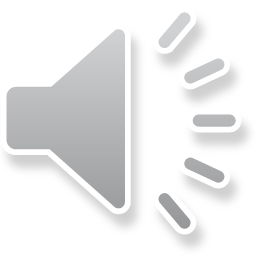 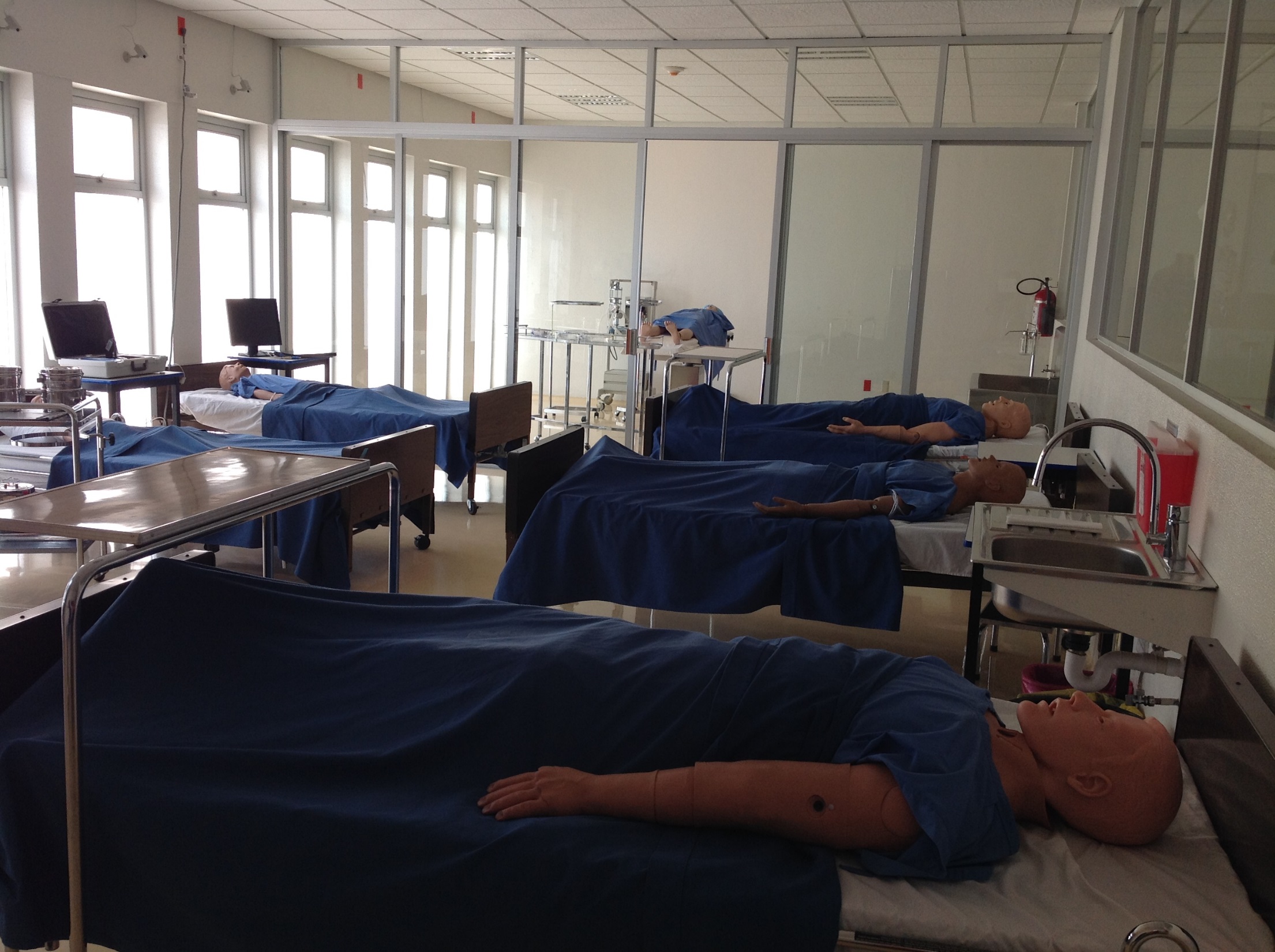 CLEMPS
Centro Latinoamericano de Educación Médica por Simulación 

Es una unidad gestionada por la  Universidad Autónoma del Estado de Hidalgo, para reforzar la práctica de las ciencias de la salud en los estudiantes del Instituto de Ciencias de la Salud
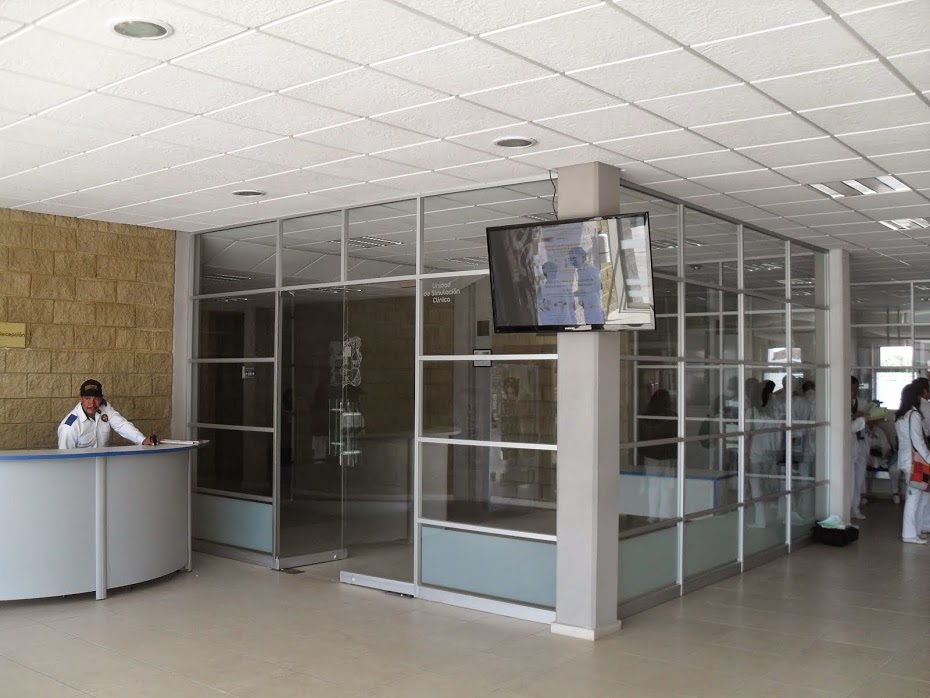